DIGITAL LIBRARIES: AN OVERVIEWDr. Chris Egbu
Traditional Libraries
Libraries with the same purpose, functions, and goals
Collection development and management
Technical Processing
Index creation
Counter Transactions
Reference work
Preservation
What is Digital library ?
A Service? An Architecture?
A set of Information Resources?
A set of tools to locate, search, retrieve information?
Possibly the tools to create such resources and services also fall within the purview of DLs
Digital face of traditional libraries 
Include both digital collections and traditional
Backbone and nervous system of libraries.
Defining the Digital Library
“A digital library service is an assemblage of digital computing, storage, and communications machinery together with the software needed to reproduce, emulate, and extend the services provided by conventional libraries based on paper and other material means of collecting, storing, cataloguing, finding, and disseminating information.”  (Gladney H.M, et. al. 1994)

“Digital Libraries are a set of electronic resources and associated technical capabilities for creating, searching,and using information…they are an extension and enhancements of information storage and retrieval systems that manipulate digital data in any medium (text, images, sounds,static or dynamic images) and exist in distributed networks” (Borgman, 1996)
What is Digital library ?
Borgman identifies two major aspects

DL researchers from Computer Science focus on content for user communities and therefore emphasize the enabling technologies
 
Library professionals appear to emphasize DLs as services
However require both the skills of librarians as well as those of computer scientists
What is important?
Site Neutrality 
   Access-Anytime (24*7) 
   Anywhere (Office, Residence, Travel)
   By Anyone
Open Access and Sharing of information 
Greater variety and granularity of information
Up-to-date ness
New forms of rendering ( New Genre)
Integration of digital media into traditional collections
Digital libraries are different in that they are designed to support the creation, maintenance, management, access to, and preservation of digital content
Five Elements in Various Definitions of DL
The digital library is not a single entity;
The digital library requires technology to link the resources of many;
The linkages between the many digital libraries and information services are transparent to the end users;
Universal access to digital libraries and information services is a goal;
Digital library collections are not limited to document surrogates: they extend to digital artefacts that cannot be represented or distributed in printed formats.
                                        Association of Research Libraries (1995)
Goals of DL
Focused on digitization technology, metadata schemes, data management techniques, and digital preservation.
Second-generation digital library
exploring new opportunities and developing new competencies.
Third-generation digital library
focusing instead on fully integrating digital material into the library’s collections through a modular systems architecture.
Ingredients for DLs
Hardware 
The minimum machinery to do the job 
Software 
The programs for handling  data 
Digital Objects
    Articles, Conference Papers, Thesis,……
Basic Skills 
Things one has to learn
Hardware
A Server 
You’ll need access to a web server
A good PC
Scanners
    Flatbed – Auto feed, Back to back
    MF
    Book Scanner
Software
Open Source Software (OSS)
   Dspace, E-Prints, Fedora, GSDL……

Proprietary software you can’t avoid 
Image Editing and Optical Character Recognition Software have to be purchased
Hardware- Software Network
High-speed local networks and fast connections to the Internet 
Relational databases that support a variety of digital formats 
Full text search engines to index and provide access to resources 
 Web servers and FTP servers (both intranet and internet)
Electronic document management functions
FTP servers
FTP is a standard network protocol used for the transfer of files between a client and server on a computer network. FTP is a very well-established protocol, developed in the 1970s to allow two computers to transfer data over the internet. One computer acts as the server to store information and the other acts as the client to send or request files from the server.
Digital Library Content
Content Types
Text
Documents
Video 
   Audio
Geographic
Information
Software,
Programs
Bio
Information
Images 
and
Graphics
Articles
Reports
Books
Manuscripts
News Papers
Theses
Tech. Reports
Speech
Music
Movies
(Aerial)
Photos
Genome
Human
Animal 
Plant
Models
Simulations
Photographs
Paintings
2D
3D
Content is King
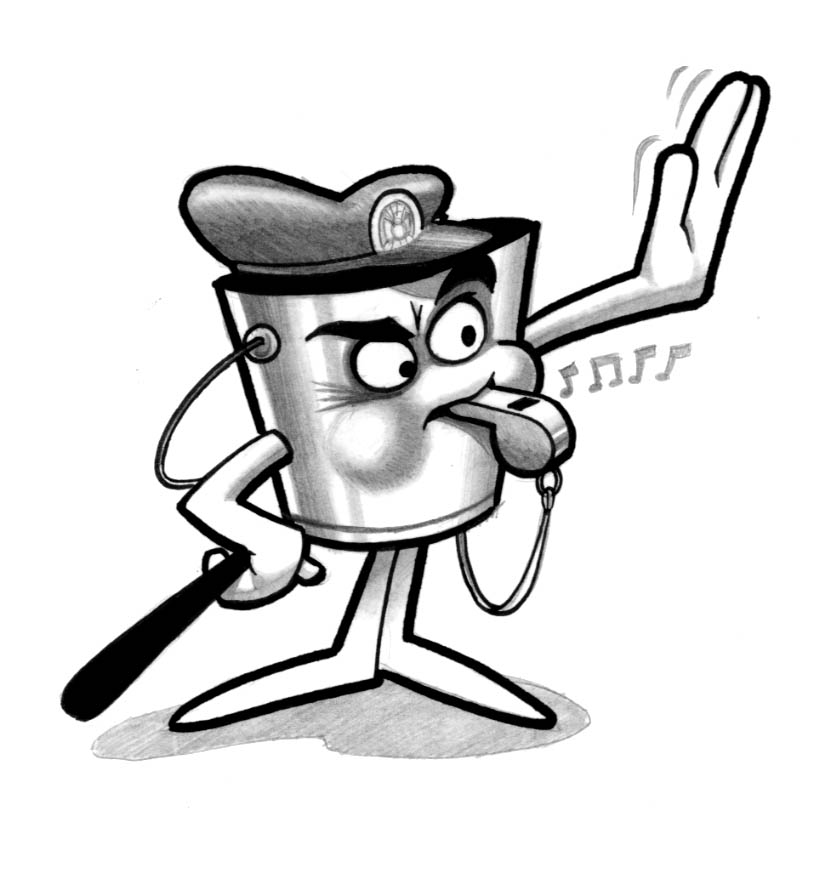 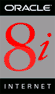 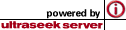 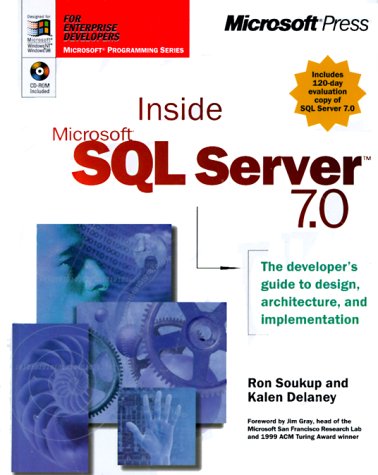 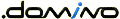 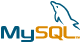 The information content is more important than the systems used for its storage, management and retrieval
Objects should not be “locked”  in specific DLs or archives
Types of  Digital Collections
Digitization
Converting paper and other media in existing collections to digital form 
Acquisition of original digital works 
Created by publishers and scholars like electronic books, journals, and datasets
Access to external materials 
Like Web sites, other library collections, or publishers' servers
Resources
Bibliographic databases that point to both paper and digital materials 
Indexes and finding tools 
Collections of pointers to Internet resources 
Directories 
Teaching and pedagogic materials 
Photographs 
Numerical data sets 
E-books and e-journals
Creating DLs …
Six steps 
Selecting 
Acquiring 
Digitization
Organizing 
Archiving 
Providing Access
Process
Identification of
Books
Selection of
Books
Meta Data
Scanning 
Process
Scanning
Image 
Processing & QC
OCR
Publishing
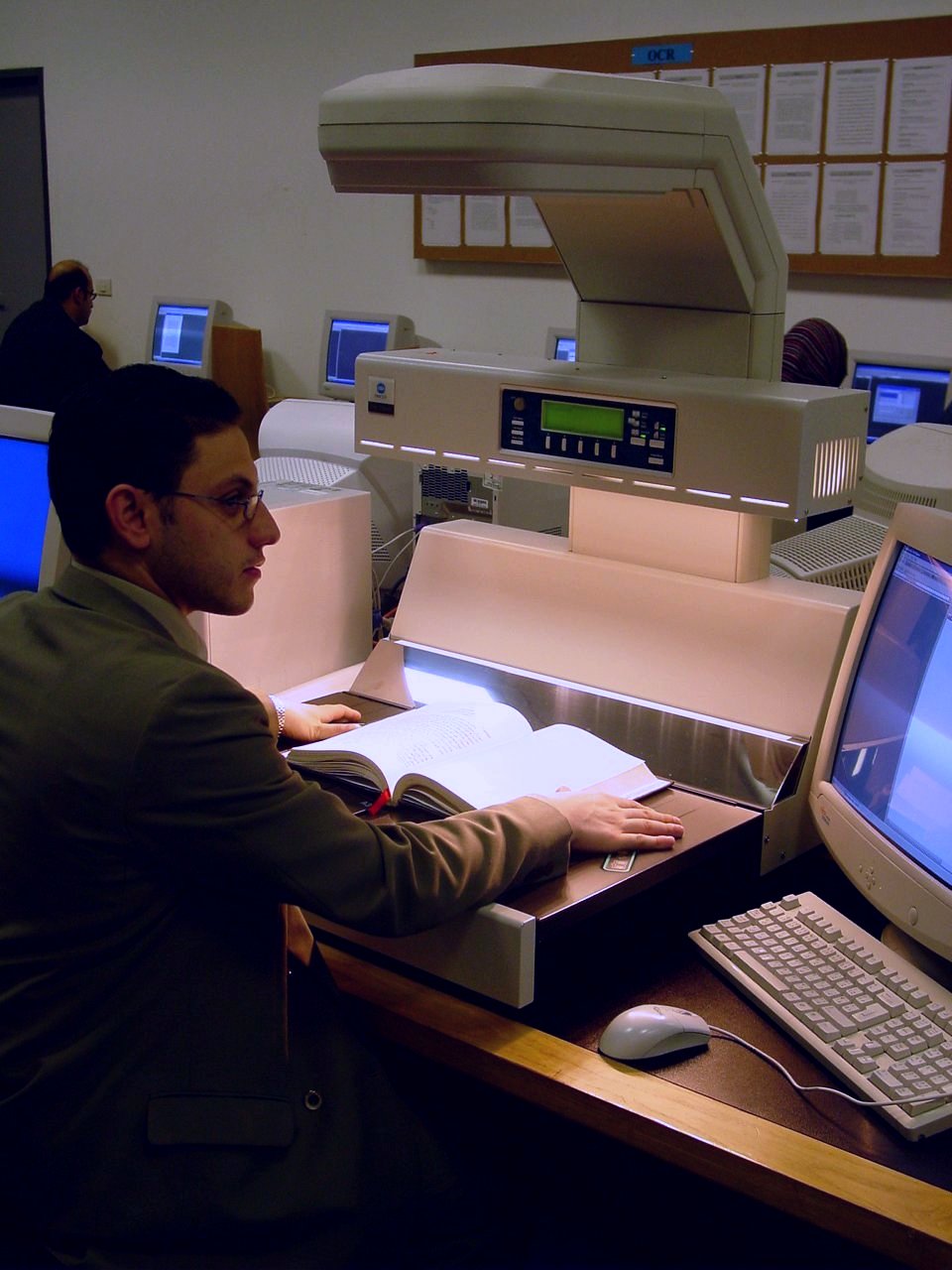 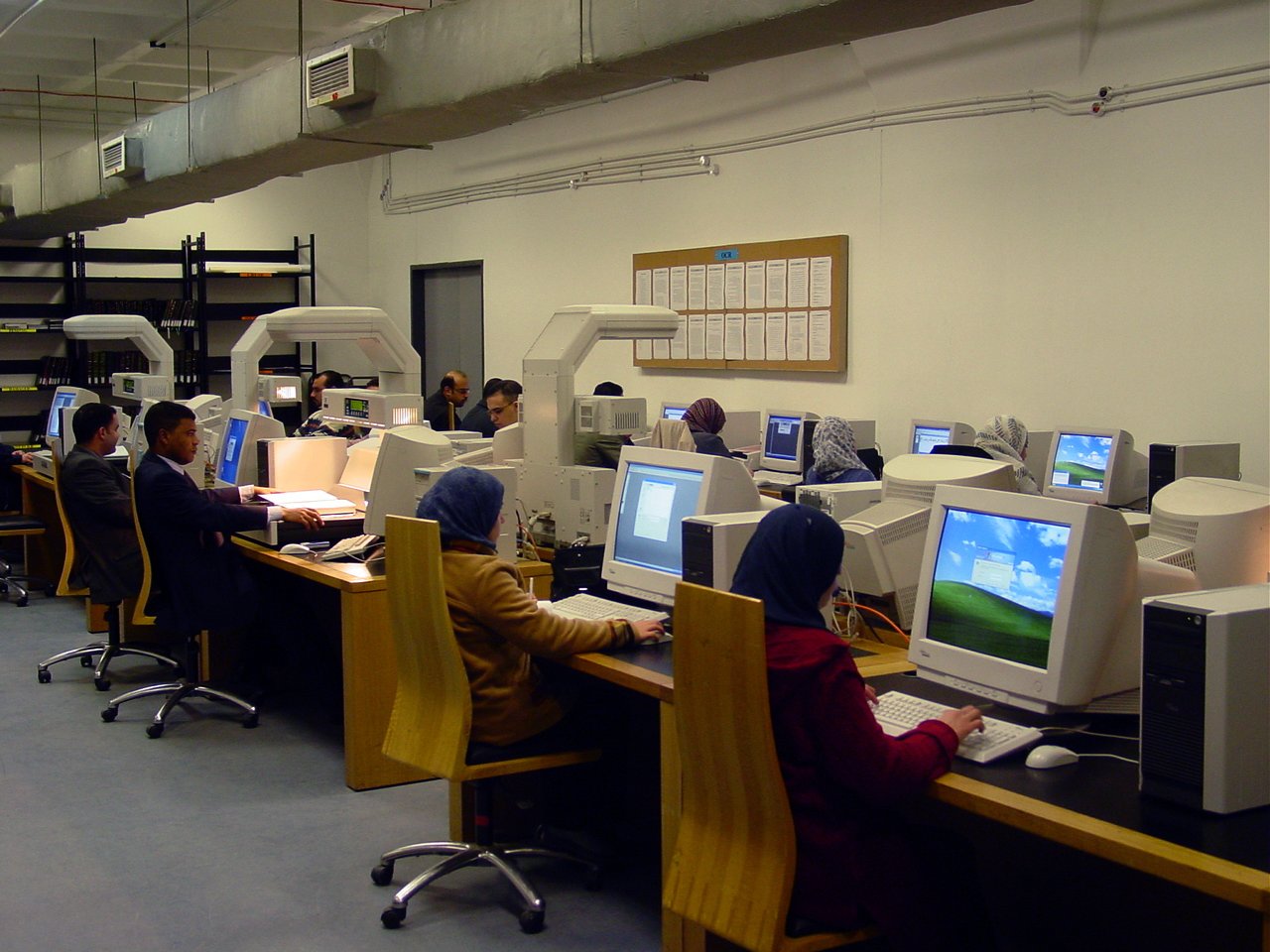 Digitization
“Conversion of any fixed or analogue media--such as books, journal articles, photos, paintings, microforms--into electronic form through scanning, sampling, or in fact even re-keying.”
Digitization Process ….
Determine copyright or restrictions
Digital conversion
Outsource or in house?
Text conversion, formats, headers, compression, and delivery media 
Digital capture with camera or scanner ?
File handling
File naming
Digitization Process
Preparing the objects
Scanning
Moving files to temporary storage
Value addition- metadata preparation etc
Long term storage
Derivative image/thumb nail for access copy
Merging files
Digital Production Process
Data
     Management
Workflow
      Management
Content
      Management
Project
      Management
Quality
      Management
Supplier Management
Data Management
Data
Management
Workflow
            Management
Content
     Management
Project
     Management
Quality
    Management
Supplier Management
Formats: TEX, PDF,PS
 Metadata and content data
 Structuring (Tagging)
 Media neutrality
Workflow Management
Workflow
            Management
Content
     Management
Project
     Management
Quality
    Management
Data
Management
Supplier Management
Processing
 Conversion
 Automatization
 Interfaces - input / output
Content Management
Data
Management
Workflow
            Management
Content
     Management
Project
     Management
Quality
    Management
Supplier Management
Style files
 Information /Object models
 Archiving
Quality Management
Data
Management
Workflow
            Management
Content
     Management
Project
     Management
Quality
    Management
Supplier Management
Data consistency
 Process consistency
 Content consistency
Good   Principles
What to digitize?
Selection and policy is important
Collection description  is important
 such as scope, format, restrictions on access, ownership etc
Digitization: Issues
Copyright
Access copy and archive copy
File size
Storage media( CD, Hard disc…)
File format ( TIFF,JPEG…)
Challenges in Publishing
Preservation of layout

Searchability of content and metadata

Efficient image compression

Easy browsing of books

Accommodating low bandwidth user

Multilingual text support

Multipaging
Digitization .. Factors
Collection strengths
digitizing selected portions 
adding new digital works 
Unique collections
only copies of something
Priorities of user communities 
Like demands of a curriculum 
Manageable portions of collections
what is reasonable for any one institution to collect or digitize
Technical architecture
also be factor in selecting who digitizes what
Skills of staff
whose staff don't have the necessary skills
Retrospective Conversion
Complete conversion would be impractical or impossible technically, legally, and economically
Digitization of a particular special collection or a portion of one
which is highly valued
Highlight a diverse collection 
High-use materials 

Approaches can be objects used alone or in combination depending upon a particular institution's goals
Metadata
The data that describes the content and attributes of any particular item

Key to resource discovery and use of any document 

Facilitate searching and discovery, as well as administrative and structural metadata to assist in object viewing,management, and preservation.
Barriers
Digital objects are less fixed, easily copied, and remotely accessible by multiple users simultaneously

Libraries mostly are simply caretakers of information, own the copyright of the material with restrictions

To develop mechanisms for managing copyright, mechanisms that allow them to provide information without violating copyright, called rights management
Rights Management
Usage tracking 
Identifying and authenticating users 
Providing the copyright status of each digital object, and the restrictions on its use or the fees associated with it 
Handling transactions with users by allowing only so many copies to be accessed, or by charging them for a copy, or by passing the request on to a publisher
Preservation
Keeping digital information available in perpetuity
Real issue is technical obsolescence
Like the deterioration of paper in the paper age
Constantly coming up with new technical solutions
Three Types of  Preservation
Preservation of the storage medium 
Preservation of access to content 
Preservation of fixed-media materials through digital technology
Preservation of the Storage Medium
Tapes, hard drives, and floppy discs have a very short life span 
Obsolete anywhere from two to five years before they are replaced by better technology
Possibility of non-availability of the hardware or software to read them
May have to keep moving digital information from storage medium to storage medium
Preservation of Access
Access to the content of documents, regardless of their format:
    - When the formats (e.g., Adobe Acrobat  PDF)
      containing the information become obsolete
    - Translate data from one format to another for 
      preserving the ability of users to retrieve and 
      display the information content
    - Data migration is costly
Still no standards for data migration
Distortion or information loss
Conclusion
“Digital Libraries are a set of electronic resources and associated technical capabilities for creating, searching,and using information…they are an extension and enhancements of information storage and retrieval systems that manipulate digital data in any medium (text, images, sounds,static or dynamic images) and exist in distributed networks” (Borgman, 1996)